Histology of Lymphoid Organs
Immune system
The immune system is the body's defense against infectious organisms, organs include the thymus, bone marrow, lymph nodes, spleen and palatine tonsils.
The first line of defence consists of skin and mucosal linings of alimentary, respiratory and urogenital system.
 
Types of immune system :
Innate immune system
Adaptive immune system
Innate Immune System
Natural or nonspecific immune system
Second line defence against harmful agents
Responds is rapid within few hours
Has no immunological memory
Consists of proteins, peptides, cytokines, phagocytic cells and natural killer cells.
Adaptive Immune System
Specific immune system
Third line of defence
Responds slower than innate immune system
Has  immunological memory
Consists of B lymphocytes ,T lymphocytes and antigen presenting cells.
Antigen is a harmful substance which enters the body which causes the body to make antibodies as a response to fight off disease.  OR
A substance that is capable of stimulating an immune response, specifically activating lymphocytes.
Antibody also known as an immunoglobulin (Ig), is a large, Y-shaped protein produced mainly by plasma cells that is used by the immune system to neutralize pathogens such as bacteria , viruses and other toxic substance.
Lymphoid Organs
Central (primary) lymphoid organ:
Where lymphatic
cells are formed and matured .
T cells in thymus
B cells in bone marrow
Peripheral (secondary) lymphoid organ:
Whenever there is an antigenic stimulation, their lymphocytes increase in number and take part in the  immune response against the antigen. Including lymph nodes, spleen and tonsils.
Lymph Nodes
Entire node is bean shaped

The concavity constituting a hilum through
which blood vessels enter and leave the node

Several lymph vessels enter the node on its convex aspect

Usually a single lymph vessel leaves the node through its hilum.
Each lymph node consists of
Capsule connective tissue framework densely packed collagen fibers
Parenchyma 
Outer darkly stained Cortex
Inner lightly stained Medulla
The connective tissue framework
The lymph node is surrounded by a pericapsular adipose tissue that contains  arterioles and venules.

The lymph node is covered by a capsule consisting mainly of collagen fibres.

Some elastic fibres and some smooth muscles may be present.
A number of septa/trabeculae extend into the node from the capsule and divide the node into the lobules

The hilum is occupied by a mass of dense
fibrous tissue
Lymph node
On section,
– The node has an outer zone containing densely
packed lymphocytes, stains darkly
Cortex
Cortex does not extend into the hilum
Surrounded by the cortex, there is a lighter staining zone in which lymphocytes are fewer
Medulla
Within the cortex
The cortex can further divided into two regions
Outer region contains lymphatic nodules known as nodular cortex
Inner region is free of lymphatic nodules called paracortex or deep cortex
The cortex contains numerous lymphocyte aggregations  called lymphatic follicles or lymphatic nodules.

Each nodule has a paler staining germinal centre surrounded by a zone of densely packed lymphocytes.
Lymph node
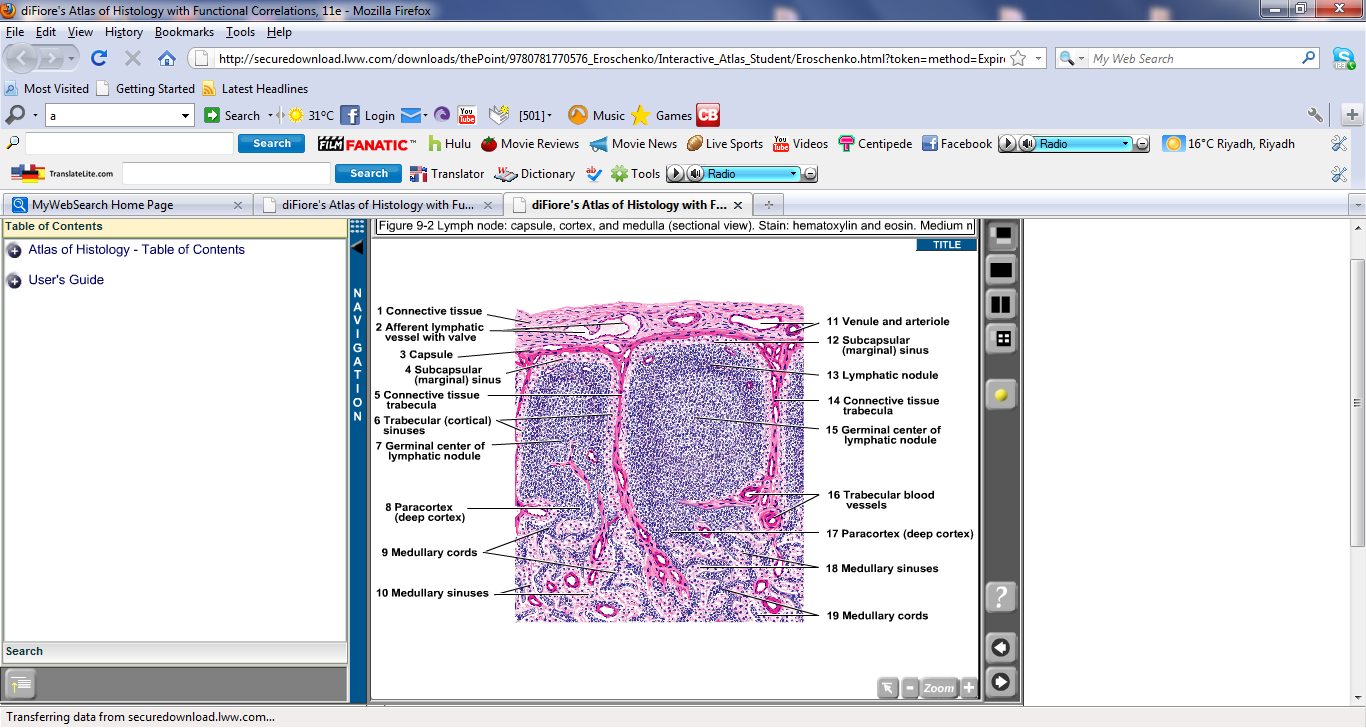 [Speaker Notes: Lymphatic nodules  لاحـظوا الـ]
Within the medulla
The lymphocytes are arranged in the form of branching and anastomosing cords known as medullary cords containing B lymphocytes,plasma cells and macrophages.

The medullary cords interspersed with medullary sinuses that drain lymph from the node into the efferent vessels at the hilus.
Lymph node
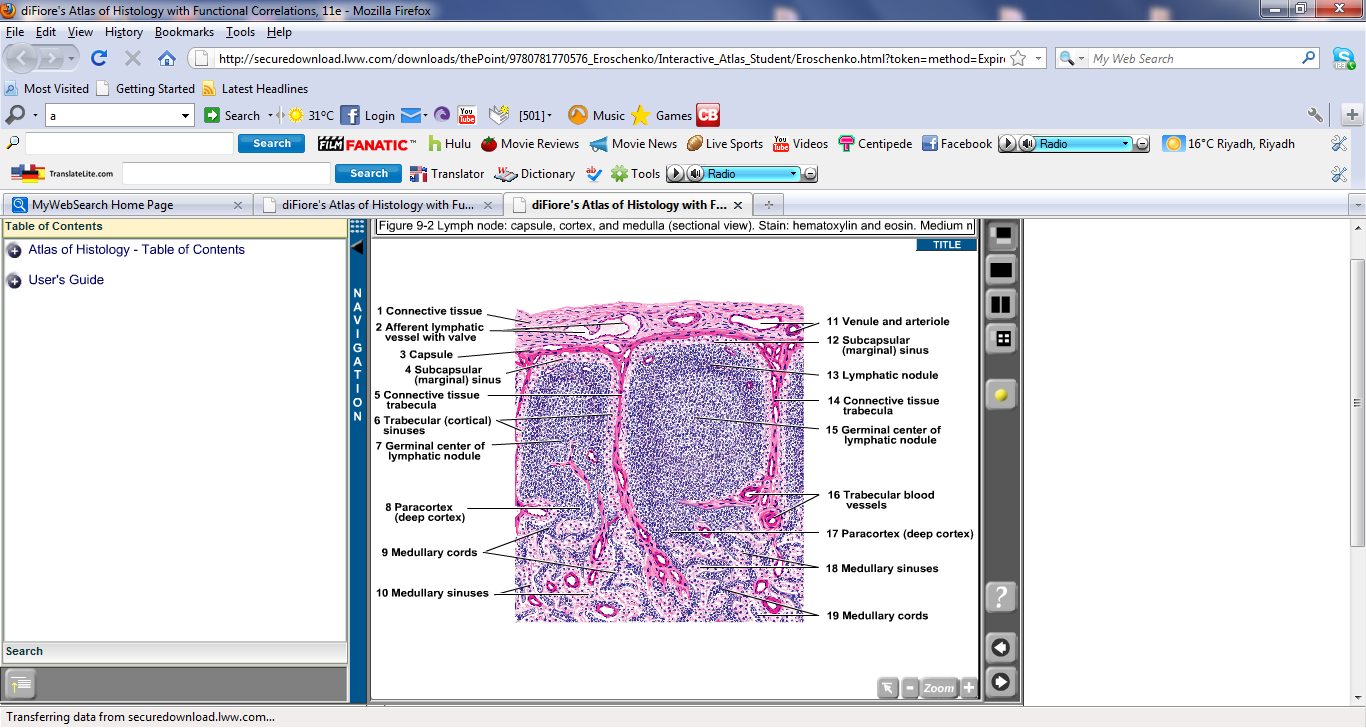 [Speaker Notes: Lymphatic nodules  لاحـظوا الـ]
Medullary cord and sinus
Central lymphoid organ
Present in the superior and anterior
mediastinum of thorax
It is bilobed organ
Each lobe has a connective tissue capsule
Connective tissue septa
passes inward
Subdivide the lobe

Lobule
has an outer cortex & inner medulla
Thymic Cortex
In the cortex of each lobule the epithelioreticulur cells is densely packed with T lymphocytes also known as thymocytes.
Lymphatic nodules are not present in the normal thymus.
There are three types of epithelioreticulur cells present in cortex.
Type I epithelioreticulur cell (located in outer cortex)
Type II epithelioreticulur cell (located in midcortex)
Type III epithelioreticulur cell (located at the juction of cortex and medulla)
Thymic medulla
The medulla ,inner portion of thymic lobule contain fewer T lymphocytes and a large number of epithelioreticular cells.
Three types of epithelioreticular cells are present.
Type IV epithelioreticular cells
Type V epithelioreticular cells
Type VI epithelioreticular cells
Thymus
Corpuscles of Hassall
Small rounded structures present in the
medulla of the thymus
Has a central core formed by epithelial cells

Around this mass there is a wall formed by
concentrically arranged epithelial cells
Thymus
Stem cells formed in bone marrow travel to
the thymus
Here they come to lie in the superficial part of the cortex, & divide repeatedly to form small lymphocytes known as thymocyte.

About 95% of thymocytes produced in the thymic cortex fail to become properly immunocompetent.

Only 5% have received proper thymic education and become properly immunocompetent T lymphoctes.
As lymphocytes divide they pass into the cortex, & into the medulla

They leave the thymus by passing into blood
vessel and lymphatics
The central mass also contains degenerating macrophages
MCQS
Q.1 When looking at a lymph node, where are lymphatic nodules?a. Deep cortexb. Tertiary cortexc. Medullad. Paracortical zonee. Outer cortex
Q 2. What is another term for lymphatic nodules?a. Lymph folliclesb. White pulpc. Peyer's patchesd. Lymph nodee. Diffuse lymphatic tissue
Q 3. Which of the following is composed of epithelioreticular cells?a. Spleenb. Thymusc. Bone marrowd. Lymph nodee. None of the above
Q 4. What are the spherical structures seen in the medulla of the thymus called?a. Psammoma bodiesb. Corpora arenaceac. Hassall's corpusclesd. Prostatic concretionse. Pacinian corpuscles